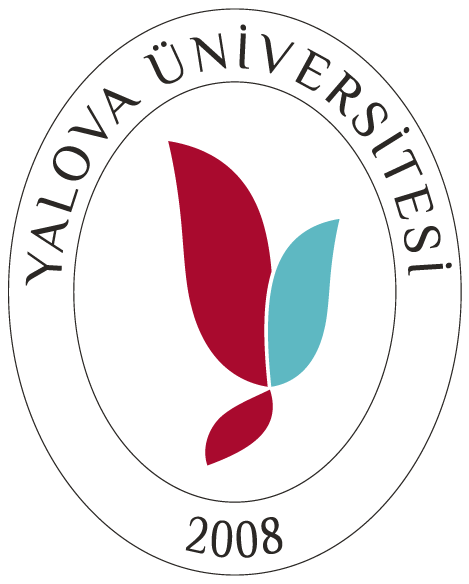 ULUSLARARASI ÖĞRENCİ   KOORDİNASYON UYGULAMA VE ARAŞTIRMA MERKEZİ
2022 BİRİM FAALİYET RAPORU SUNUMU
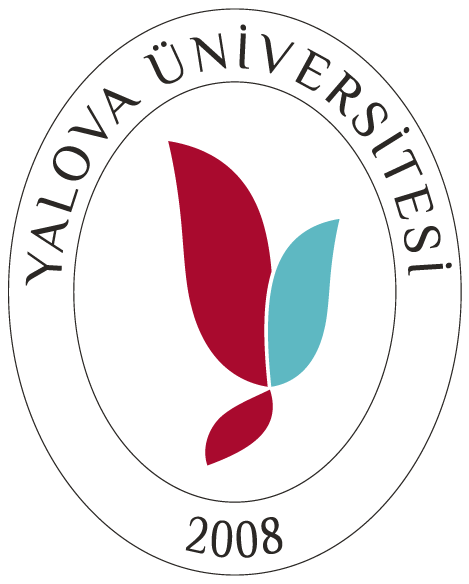 PERSONEL BİLGİLERİ
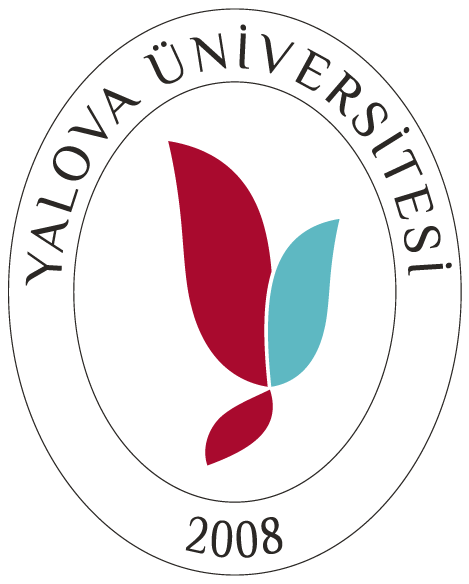 FAALİYET BİLGİLERİ
PROJE BİLGİLERİ
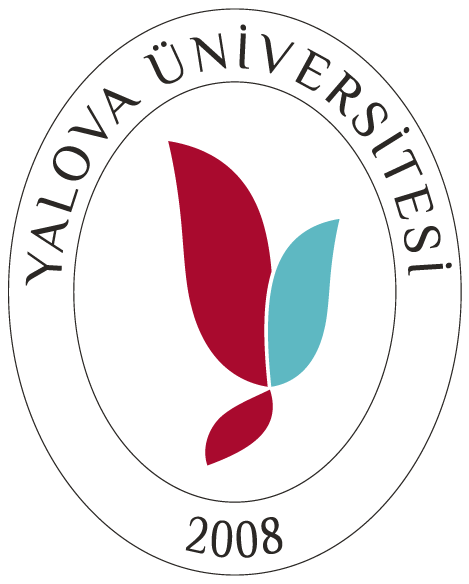 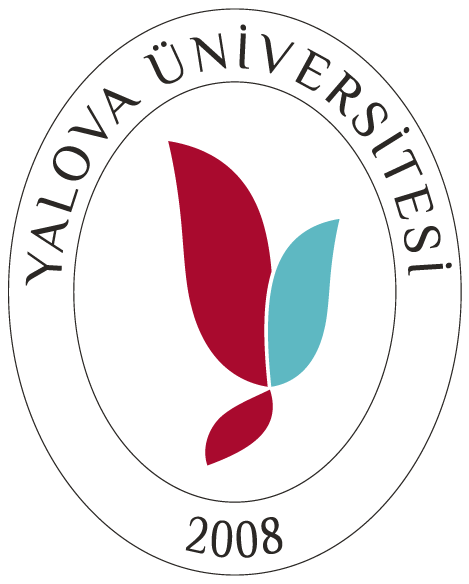 PERFORMANS GÖSTERGELERİ
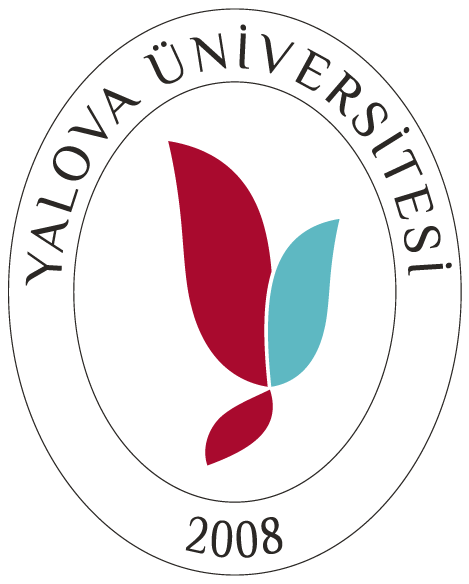 ULUSLARARASI ÖĞRENCİ KOORDİNASYON UYGULAMA VE ARAŞTIRMA MERKEZİ
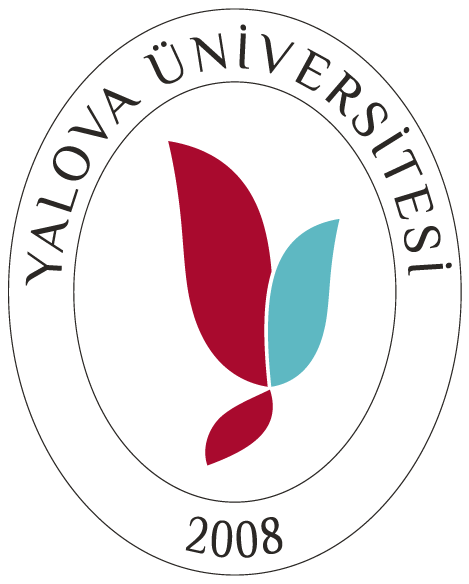 Beni ilgiyle dinlediğiniz için teşekkür ederim.